Ενότητα 1Βασικές αρχές των ΟΚτΠ
Υποενότητα 3: Οι θεμελιώδεις αρχές μιας ΟΚτΠ
Δραστηριότητα εξοικείωσης
Θα προτιμούσατε;

Θα προτιμούσατε να έχετε μόνο καλοκαίρι ή χειμώνα για το υπόλοιπο της ζωής σας;
Θα προτιμούσατε να πάτε μια πεζοπορία ή να δείτε μια ταινία;
Θα προτιμούσατε να μην ξαναχρησιμοποιήσετε ιστότοπους και εφαρμογές κοινωνικής δικτύωσης ή να μην ξαναδείτε ποτέ άλλη ταινία ή τηλεοπτική εκπομπή;
Θα προτιμούσατε να έχετε μια φρικτή βραχυπρόθεσμη μνήμη ή μια φρικτή μακροπρόθεσμη μνήμη;
Υποενότητα 3 - Μαθησιακοί στόχοι
Η υποενότητα 3 έχει ως στόχο να ενισχύσει τις γνώσεις των εκπαιδευομένων γύρω από τις θεμελιώδεις αρχές των ΟΚτΠ.
Με την ολοκλήρωση αυτής της υποενότητας, οι συμμετέχοντες θα πρέπει να είναι σε θέση να:
Περιγράφουν τις ελάχιστες θεμελιώδεις αρχές που θα πρέπει να εφαρμόζουν οι μη κερδοσκοπικοί οργανισμοί τους.
Προσδιορίζουν μεθόδους τήρησης των θεμελιωδών αρχών.
Θεμελιώδεις αρχές μιας ΟΚτΠ
Δείτε τα παρακάτω βίντεο:

Βασικές αρχές εταιρικής διακυβέρνησης: Διαφάνεια
Βασικές αρχές εταιρικής διακυβέρνησης.
Διαφάνεια, λογοδοσία και επικοινωνία: Το κλειδί για την εμπιστοσύνη των ενδιαφερομένων μερών

Σκεφτείτε τις έννοιες που παρουσιάζονται σε αυτό.
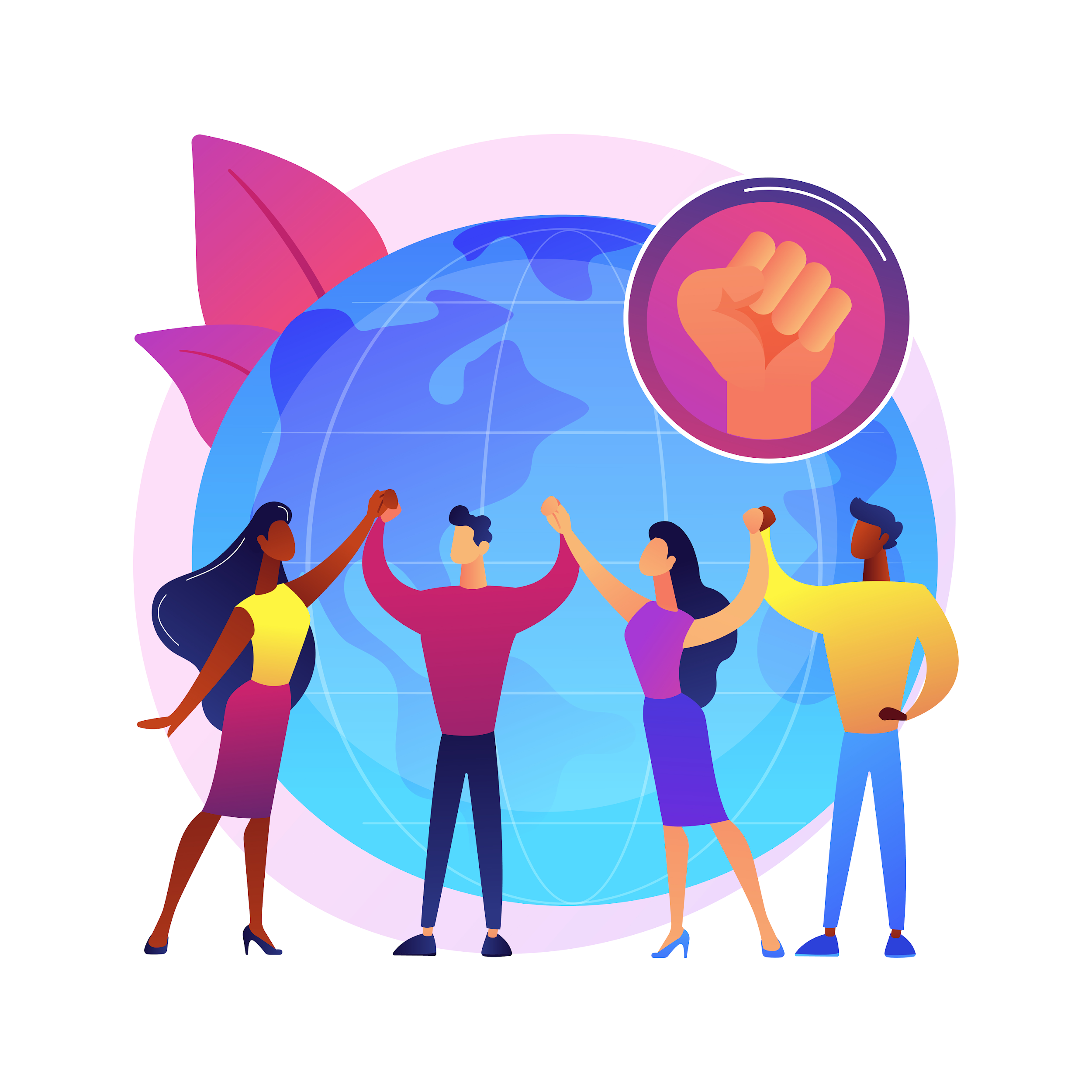 [Speaker Notes: Βασικές αρχές εταιρικής διακυβέρνησης: ΠΑΙΞΤΕ ΟΛΟ ΤΟ ΒΙΝΤΕΟ
Βασικές αρχές εταιρικής διακυβέρνησης: ΠΑΙΞΤΕ ΟΛΟ ΤΟ ΒΙΝΤΕΟ 
Διαφάνεια, λογοδοσία και επικοινωνία: ΠΑΙΞΤΕ ΤΟ ΒΙΝΤΕΟ ΑΠΟ 19:27-23:38
Πηγή εικόνας: https://www.freepik.com/free-vector/youth-empowerment-abstract-concept-vector-illustration-children-young-people-take-charge-take-action-improve-life-quality-democracy-building-youth-activism-involvement-abstract-metaphor_11668194.htm#query=community%20impact&position=0&from_view=keyword&track=ais]
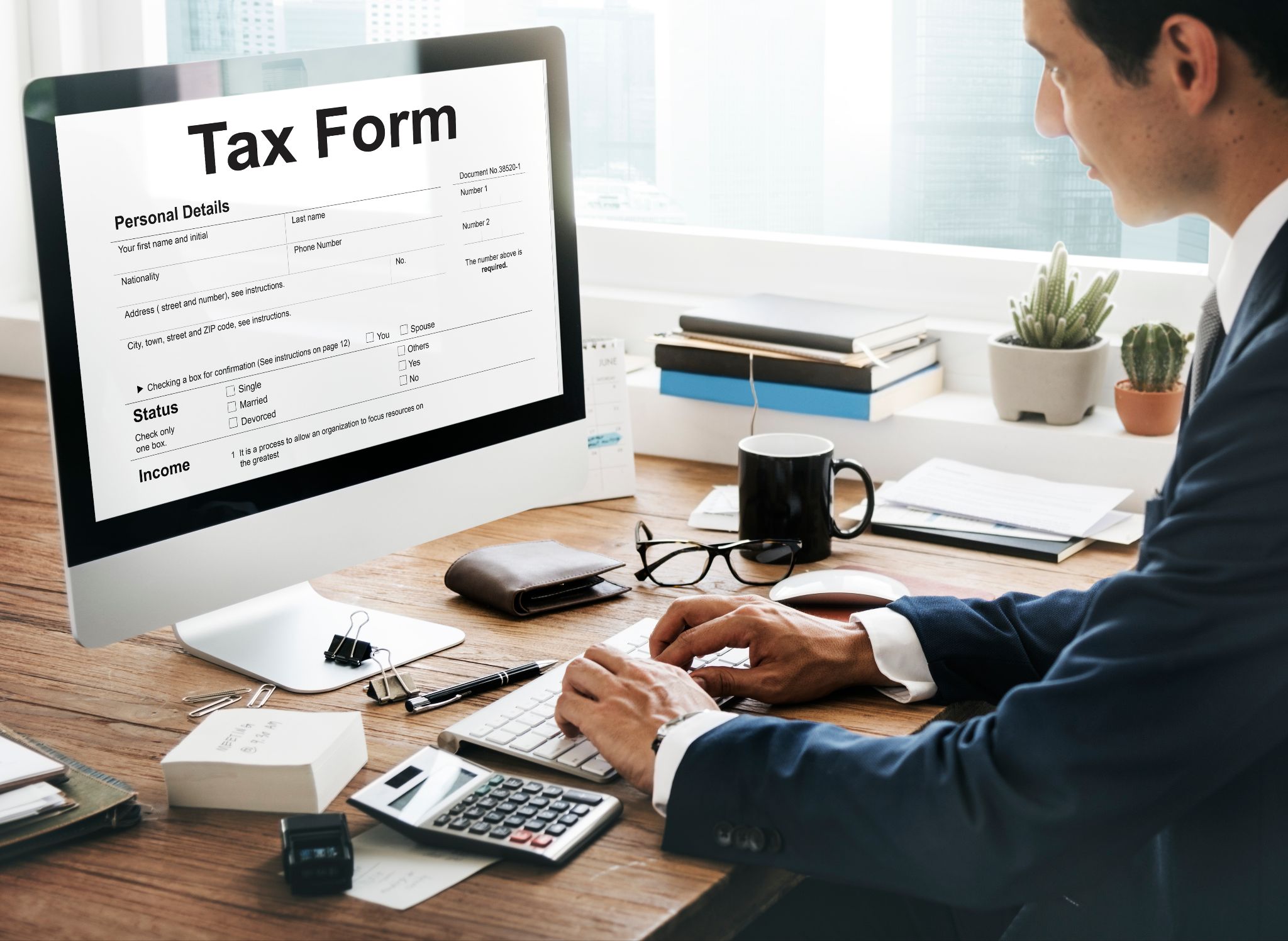 Θεμελιώδεις αρχές: Διαφάνεια
Οι ΟΚτΠ θα πρέπει να αποκαλύπτουν πληροφορίες σχετικά με τη χρηματοδότηση που λαμβάνουν, τους δικαιούχους που προσεγγίζουν και τις δραστηριότητες που αναλαμβάνουν. 

Οι πληροφορίες θα πρέπει να είναι εύκολα προσβάσιμες και διαθέσιμες σε όλους τους ενδιαφερόμενους φορείς, συμπεριλαμβανομένων των δωρητών, των προμηθευτών, των εταίρων, των εργαζομένων, των εθελοντών στα έργα και της κυβέρνησης. 

Η επίτευξη υψηλών επιπέδων διαφάνειας θα αυξήσει την εμπιστοσύνη μεταξύ της ΟΚτΠ και των ενδιαφερομένων μερών και τελικά θα διευκολύνει την ανάπτυξη συνεργασιών και θα προσελκύσει χορηγούς.
[Speaker Notes: Πηγή εικόνας: https://www.freepik.com/free-photo/tax-credits-claim-return-deduction-refund-concept_18092249.htm]
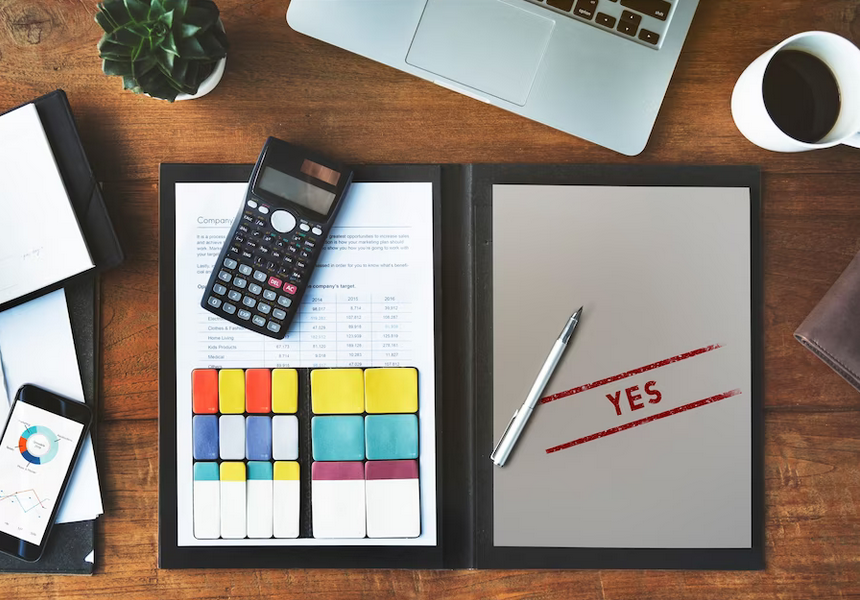 Θεμελιώδεις αρχές: Λογοδοσία
Οι ΟΚτΠ είναι υπόλογοι σε όλους τους διαφορετικούς ενδιαφερόμενους, από τους χορηγούς και τους χρηματοδότες έως τους εταίρους, τους ομολόγους και τις συναφείς οργανώσεις, τους υπαλλήλους τους, τους δικαιούχους και το κοινό-στόχο.

Είναι υπόλογοι για κάθε έργο και κάθε ποσό χρηματοδότησης που λαμβάνουν και χρησιμοποιούν για τους σκοπούς των προγραμμάτων τους, σύμφωνα και με τους κανονισμούς που τηρούν.

Θα πρέπει να εξηγήσουν σε όλους τους εμπλεκόμενους φορείς πώς χρησιμοποίησαν τους πόρους που απέκτησαν και ποια είναι τα αποτελέσματα των δράσεων. Η λογοδοσία καλύπτει διάφορα θέματα εντός μιας ΟΚτΠ, συμπεριλαμβανομένης της οργανωτικής δομής διαχείρισης, των πολιτικών και διαδικασιών κ.λπ.
[Speaker Notes: Πηγή εικόνας: https://www.freepik.com/free-photo/yes-sure-absolutely-answer-indeed-reply-right-concept_17140350.htm#query=to%20be%20accountable&position=30&from_view=search&track=ais]
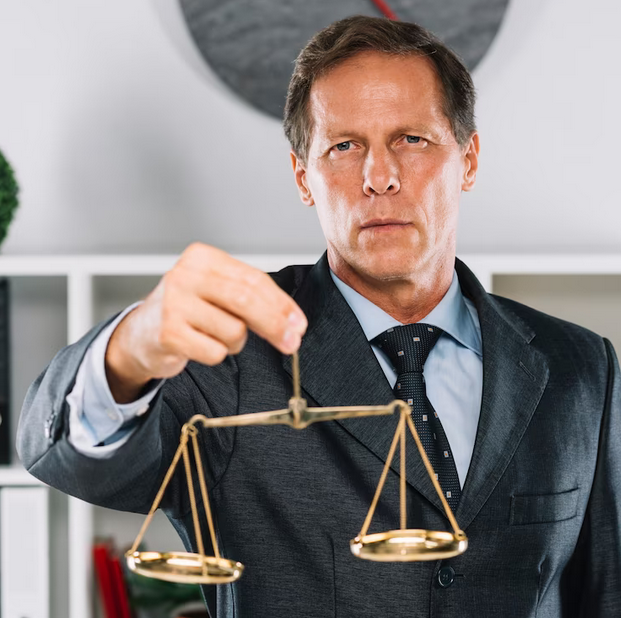 Θεμελιώδεις αρχές: Ακεραιότητα
Οι ΟΚτΠ θα πρέπει να τηρούν τα υψηλότερα ηθικά πρότυπα και να είναι ειλικρινείς σε όλες τις συναλλαγές τους- να πράττουν το σωστό με ειλικρινή, δίκαιο και υπεύθυνο τρόπο.

Θα πρέπει να λειτουργούν ως μη κερδοσκοπικός οργανισμός και, σε περίπτωση τυχόν πλεονάσματος που προκύπτει από τις δραστηριότητές τους, θα πρέπει να το χρησιμοποιούν αποκλειστικά, για να βοηθήσουν τον οργανισμό να εκπληρώσει την αποστολή και τους στόχους του.
[Speaker Notes: Πηγή εικόνας: https://www.freepik.com/free-photo/golden-justice-scale-lawyer-signing-document-desk_3113993.htm]
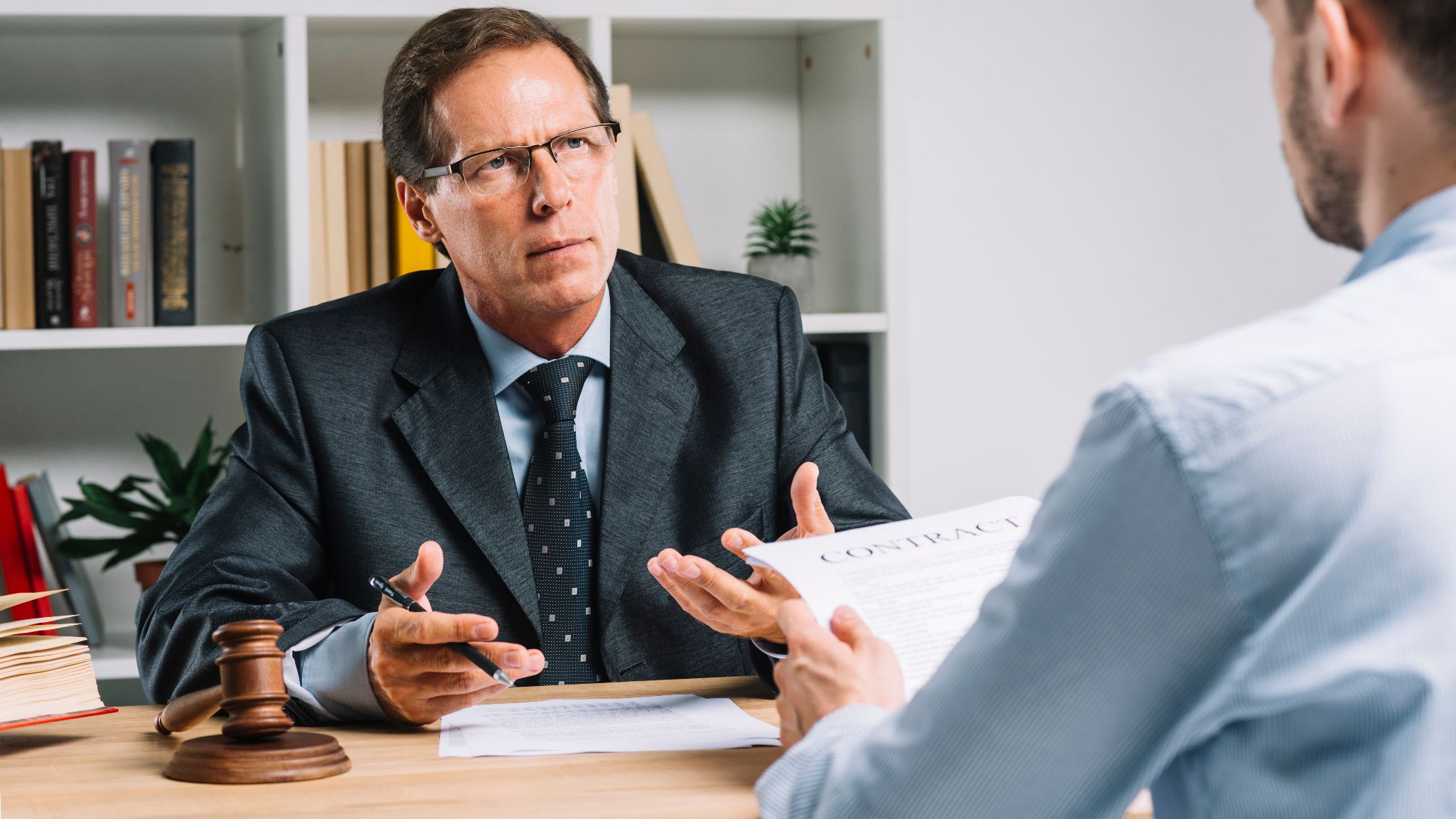 Θεμελιώδεις αρχές: Δικαιοσύνη
Οι ΟΚτΠ πρέπει να ενεργούν δίκαια, τόσο από την άποψη των επιχειρησιακών δράσεων όσο και από την άποψη των ανθρώπινων σχέσεων.

Η δικαιοσύνη πρέπει να επιτυγχάνεται σε όλα τα επίπεδα και προς όλα τα μέρη - εργαζόμενους, εθελοντές, χορηγούς, προμηθευτές, εργολάβους κ.λπ. 

Παραδείγματα είναι η δίκαιη πληρωμή και οι παροχές σε όλους τους εργαζόμενους, σύμφωνα με τους σχετικούς εφαρμοστέους νόμους, η δίκαιη μεταχείριση όλων των δωρητών με την έγκαιρη παροχή όλων των σχετικών αποδεικτικών στοιχείων, η δίκαιη επιλογή προμηθευτών και εργολάβων βάσει προκαθορισμένων κριτηρίων και η δίκαιη κατανομή των κονδυλίων και των υπηρεσιών σε όλους τους δικαιούχους.
[Speaker Notes: Πηγή εικόνας: https://www.freepik.com/free-photo/mature-lawyer-discussing-contract-with-client-courtroom_3105561.htm]
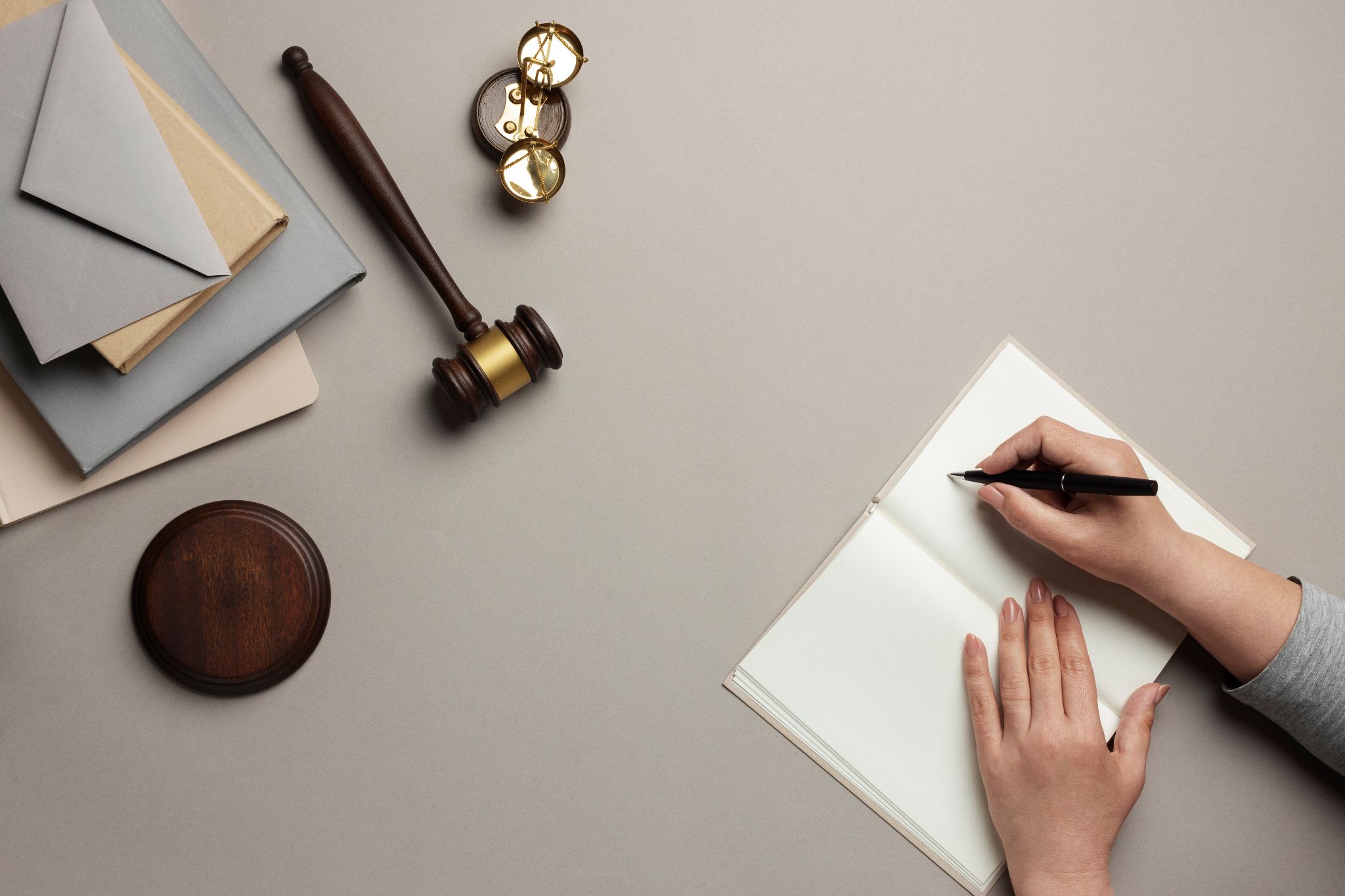 Θεμελιώδεις αρχές: Ανεξαρτησία
Οι ΟΚτΠ πρέπει να διατηρούν την ανεξαρτησία τους, τόσο ηθικά όσο και οικονομικά. Σε καμία περίπτωση, μια ΟΚτΠ δεν πρέπει να εμπλέκεται σε δωροδοκίες, οικονομικές ατασθαλίες και παρανομίες. 

Οι ΟΚτΠ πρέπει να ενεργούν προς το συμφέρον των ενδιαφερομένων μερών τους.
[Speaker Notes: Πηγή εικόνας: https://www.freepik.com/free-photo/top-view-career-guidance-items-judges_27641810.htm#query=legal&position=14&from_view=search&track=sph]
WE Charity - σκάνδαλο
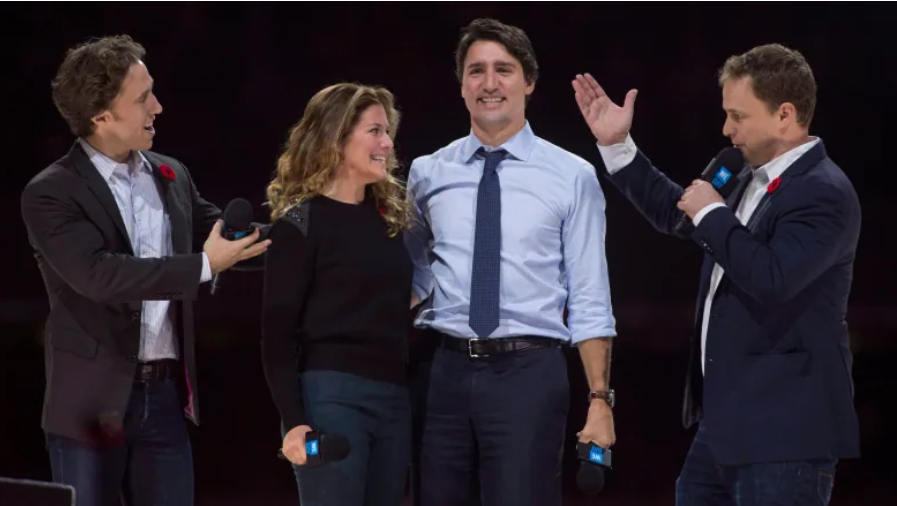 Παρακολουθήστε αυτό το βίντεο και ερευνήστε την υπόθεση.

Τι ανακαλύψατε;
[Speaker Notes: Πηγή εικόνας: https://www.cbc.ca/news/canada/we-charity-student-grant-justin-trudeau-testimony-1.5666676]
Δραστηριότητα 1: WE Charity - σκάνδαλο
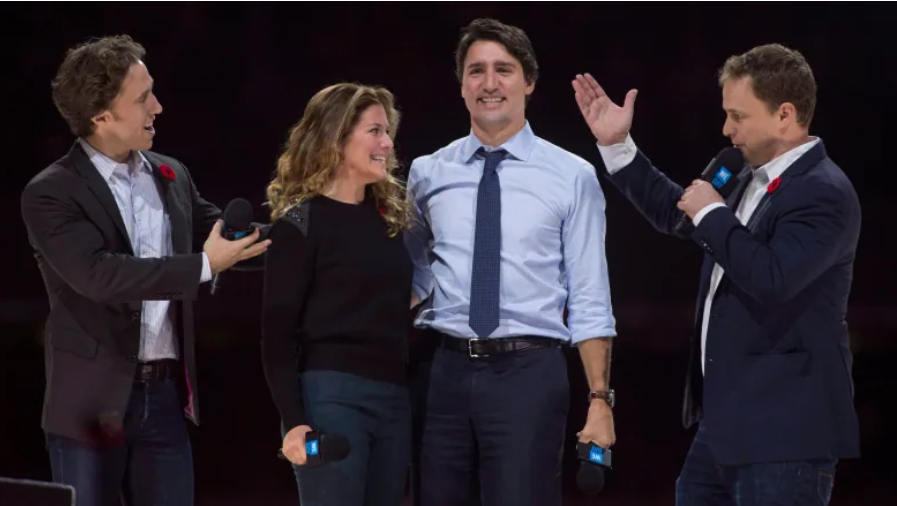 Σημειώστε τα βασικά σημεία που εντοπίσατε από την έρευνά σας.
Συζητήστε τα λάθη μέσα στις ομάδες σας.
[Speaker Notes: Πηγή εικόνας: https://www.cbc.ca/news/canada/we-charity-student-grant-justin-trudeau-testimony-1.5666676]
WE Charity - σκάνδαλο: Σημεία-κλειδιά
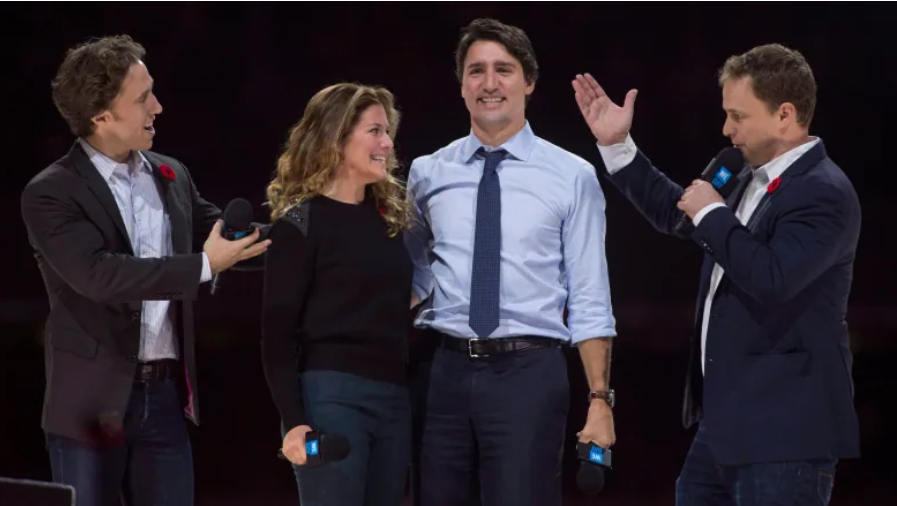 Η WE Charity δεν ήταν η «μόνη δυνατή επιλογή» για τη διαχείριση του προγράμματος, όπως δήλωσε η κυβέρνηση.
Η WE Charity είχε στενή σχέση με τον πρώην υπουργό Οικονομικών.
Λόγω της πανδημίας COVID-19, η WE Charity αντιμετώπιζε οικονομικές δυσκολίες, καθώς ένα μεγάλο ποσοστό των εσόδων της βασιζόταν σε παγκόσμια ταξίδια και τουριστικές εμπειρίες. Πριν από την ανάθεση της σύμβασης CSSG, η WE Charity είχε προχωρήσει σε σημαντικές απολύσεις. 
Η WE Charity εγγράφηκε αναδρομικά ως ομάδα πίεσης. 
Η WE Charity ανέθεσε μέρος της διαχείρισης του προγράμματος, ιδίως στις γαλλόφωνες περιοχές και στο Κεμπέκ, σε τρίτη εταιρεία δημοσίων σχέσεων.
Μέσω αυτού του προγράμματος, η WE Charity έχει ενδεχομένως παραβιάσει την εργατική νομοθεσία (ο εθνικός κατώτατος μισθός κυμαίνεται μεταξύ 11 και 15 δολαρίων την ώρα ανάλογα με τις επαρχίες. Η αποζημίωση των φοιτητών από την CSSG είναι 10 δολάρια την ώρα).
Υπήρχε μια πιθανή σύγκρουση συμφερόντων από την WE Charity λόγω του γεγονότος ότι οι φοιτητές που εργάζονταν στο πλαίσιο του προγράμματος, εργάζονταν εθελοντικά στην WE Charity και, ως εκ τούτου, η WE Charity θα μπορούσε να θεωρηθεί τόσο ως δικαιούχος (με την εργασία της να γίνεται από τους φοιτητές) όσο και ως διανομέας των χρημάτων του προγράμματος (διαχειριστής του προγράμματος, όπως του έχει ανατεθεί από την κυβέρνηση).
[Speaker Notes: Όλες οι ΟΚτΠ μοιράζονται ένα κοινό χαρακτηριστικό: δεν έχουν σημαντική κυβερνητικά ελεγχόμενη εκπροσώπηση ή συμμετοχή.]
WE Charity - σκάνδαλο: Σημεία-κλειδιά
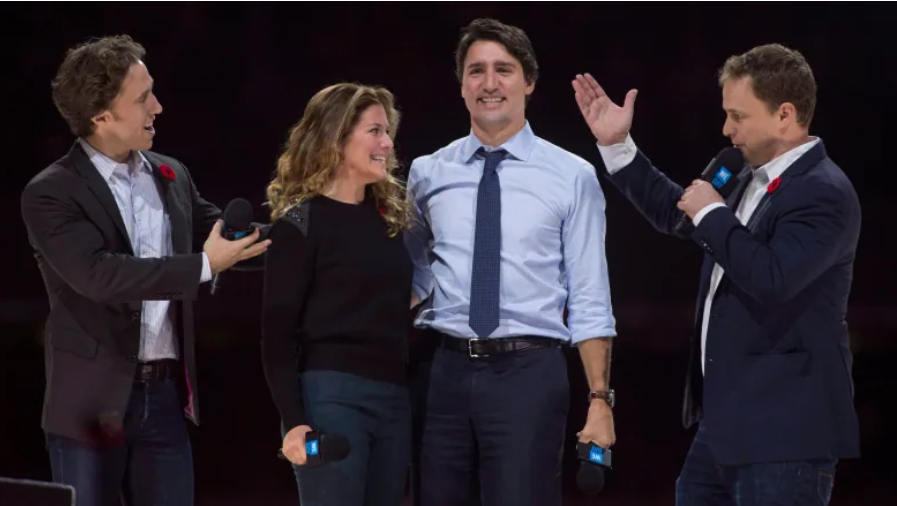 Σύμφωνα με τις ανακοινώσεις της κυβέρνησης, η WE Charity είχε αναγνωριστεί, μεταξύ όλων των οργανισμών τρίτων στον Καναδά, ως η «μόνη δυνατή επιλογή» ικανή να αναλάβει το πρόγραμμα. Η δήλωση αυτή αμφισβητήθηκε από άλλες οργανώσεις, όπως η Public Service Alliance of Canada και η YMCA Canada, οι οποίες, αν και είχαν καταγραφεί ως δυνητικά επιλέξιμοι οργανισμοί με τους οποίους έπρεπε να γίνει επαφή, δεν είχαν λάβει ποτέ καμία πληροφορία για το πρόγραμμα. 
Οι έρευνες αποκάλυψαν ότι υπήρξε σημαντικός βαθμός προνομιακής μεταχείρισης της WE Charity από τη δημόσια διοίκηση, λόγω του γεγονότος ότι η WE Charity είχε τη δυνατότητα να αναθεωρεί επανειλημμένα τις προτάσεις της για το πρόγραμμα.
Επιλογή του WE Charity για τη διαχείριση του προγράμματος
Κατά τη διάρκεια των γεγονότων του σκανδάλου, αποκαλύφθηκε ότι όχι μόνο η WE Charity είχε προσλάβει την κόρη ενός πρώην υπουργού Οικονομικών, αλλά ότι υπήρχε στενή σχέση μεταξύ αυτού και μελών του προσωπικού της WE Charity. Σημειώθηκε ότι η δημόσια υπηρεσία δέχθηκε πιέσεις από πολιτικές δυνάμεις για την επιλογή της WE Charity και ότι το γραφείο του Υπουργείου Οικονομικών έπαιξε καθοριστικό ρόλο στη λήψη αποφάσεων. Σημαντικό είναι το γεγονός ότι σημειώθηκε ότι υπήρχε σημαντική κυβερνητική συνεργασία με την WE Charity πριν από τη δημιουργία του προγράμματος.
Δικαιούχος ευνοιοκρατίας
[Speaker Notes: Όλες οι ΟΚτΠ μοιράζονται ένα κοινό χαρακτηριστικό: δεν έχουν σημαντική κυβερνητικά ελεγχόμενη εκπροσώπηση ή συμμετοχή.]
WE Charity - σκάνδαλο: (συνέχεια)
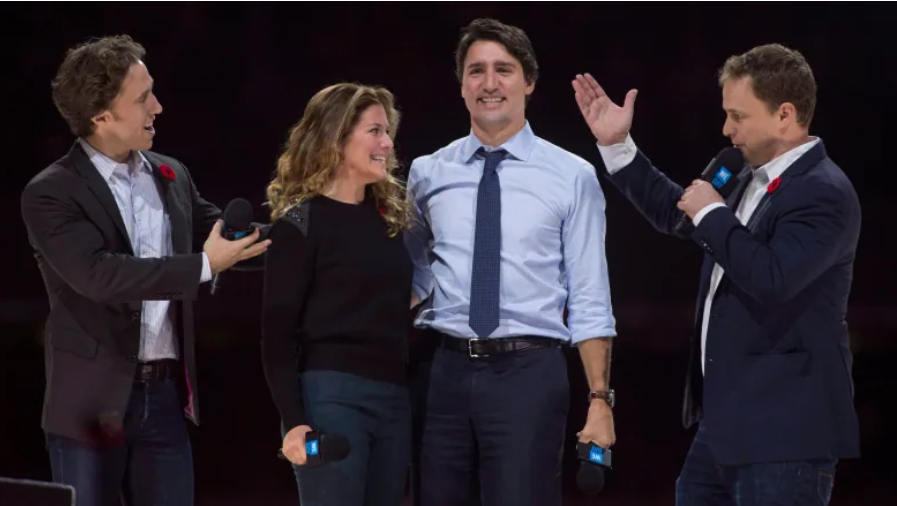 Λόγω της πανδημίας COVID-19, η WE Charity αντιμετώπιζε οικονομικές δυσκολίες, καθώς ένα μεγάλο ποσοστό των εσόδων της βασιζόταν σε παγκόσμια ταξίδια και τουριστικές εμπειρίες. Πριν από την ανάθεση της σύμβασης CSSG, η WE Charity είχε προχωρήσει σε σημαντικές απολύσεις. Μετά την έναρξη του προγράμματος, πολλά από αυτά τα άτομα μπόρεσαν να επαναπροσληφθούν. Η WE Charity δεν επιβεβαίωσε ποτέ ανοιχτά την οικονομική της δυσπραγία, ούτε πριν ούτε κατά τη διάρκεια του σκανδάλου. Ωστόσο, οι συνεχιζόμενες απολύσεις εκατοντάδων υπαλλήλων και η επακόλουθη πώληση της καναδικής ακίνητης περιουσίας της οδήγησαν στο κλείσιμο των δραστηριοτήτων της στον Καναδά, ξεκαθαρίζοντας τη δύσκολη κατάσταση στην οποία βρισκόταν.
Οικονομική δυσπραγία
Κατά τη διάρκεια των εκδηλώσεων, η WE Charity δεν ήταν εγγεγραμμένη ομάδα πίεσης. Ωστόσο, εγγράφηκε αναδρομικά ως ομάδα πίεσης. Η WE Charity δέχθηκε κατηγορίες για παράνομες δραστηριότητες άσκησης πίεσης.
Παράνομη ομάδα πίεσης
Η WE Charity ανέθεσε μέρος της διαχείρισης του προγράμματος, ιδίως στις γαλλόφωνες περιοχές και στο Κεμπέκ, σε τρίτη εταιρεία δημοσίων σχέσεων. Αυτό αμφισβήτησε τον ισχυρισμό ότι η WE Charity ήταν ο μόνος ικανός οργανισμός για τη διαχείριση του προγράμματος, δεδομένου ότι δεν θα ήταν σε θέση να λειτουργήσει σε πανεθνική βάση χωρίς τη σύναψη σύμβασης με τρίτο μέρος.
Αδυναμία λειτουργίας σε γαλλόφωνες περιοχές του Καναδά
[Speaker Notes: Όλες οι ΟΚτΠ μοιράζονται ένα κοινό χαρακτηριστικό: δεν έχουν σημαντική κυβερνητικά ελεγχόμενη εκπροσώπηση ή συμμετοχή.]
WE Φιλανθρωπικό σκάνδαλο: (συνέχεια)
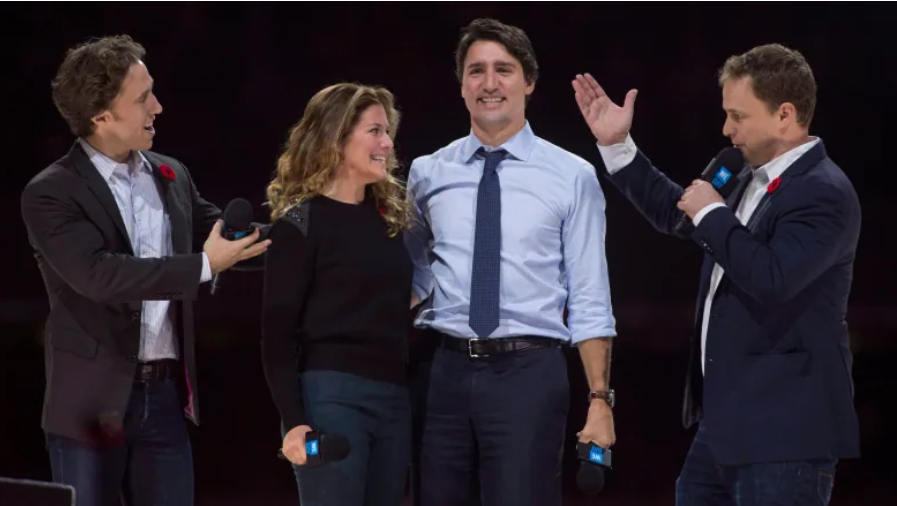 Ο εθνικός κατώτατος μισθός κυμαίνεται μεταξύ 11 και 15 δολαρίων την ώρα ανάλογα με τις επαρχίες. Η CSSG θα αποζημίωνε τους φοιτητές με 10 δολάρια ανά ώρα. Παρόλο που το πρόγραμμα όριζε ότι οι εθελοντές δεν πρέπει να θεωρούνται υποκατάστατο των αμειβόμενων υπαλλήλων, διαφορετικοί ρόλοι - γενικά αμειβόμενες θέσεις - καλύπτονταν από τους αμειβόμενους εθελοντές του προγράμματος (χαμηλότερο ποσοστό). Ως εκ τούτου, το πρόγραμμα θεωρήθηκε από ορισμένους ως, ενδεχομένως, ανοικτό στην εκμετάλλευση μιας ευάλωτης δημογραφικής ομάδας και σε παραβιάσεις της επαρχιακής εργατικής νομοθεσίας.
Πιθανή παραβίαση της εργατικής νομοθεσίας
Η οικονομική δυσπραγία της WE Charity οδήγησε σε συνεχείς απολύσεις πριν από την ανάθεση της διαχείρισης του προγράμματος CSSG. Αυτό επέτρεψε στην WE Charity να έχει φοιτητές που διεξάγουν το έργο της φιλανθρωπικής οργάνωσης με μειωμένο μισθό - με τη μορφή εθελοντισμού - το οποίο προηγουμένως διεκπεραιωνόταν από αμειβόμενους υπαλλήλους. Αυτό σήμαινε ότι η WE Charity ήταν ταυτόχρονα δικαιούχος και διανομέας των χρημάτων του προγράμματος και αυτό θεωρήθηκε ως πιθανή σύγκρουση συμφερόντων. Είναι σημαντικό ότι, δεδομένου ότι το πρόγραμμα CSSG αφορούσε την εθελοντική εργασία που αναλάμβαναν οι φοιτητές, ένα άλλο επίπεδο σύγκρουσης συμφερόντων για την WE Charity ήταν ότι οι ευκαιρίες που δημιουργούσε το CSSG απευθύνονταν στην ίδια την WE Charity που είναι μια εθελοντική οργάνωση.
Σύγκρουση συμφερόντων (αμειβόμενοι υπάλληλοι έναντι εθελοντών)
[Speaker Notes: Όλες οι ΟΚτΠ μοιράζονται ένα κοινό χαρακτηριστικό: δεν έχουν σημαντική κυβερνητικά ελεγχόμενη εκπροσώπηση ή συμμετοχή.]
WE Charity - σκάνδαλο: Θεμελιώδεις αρχές
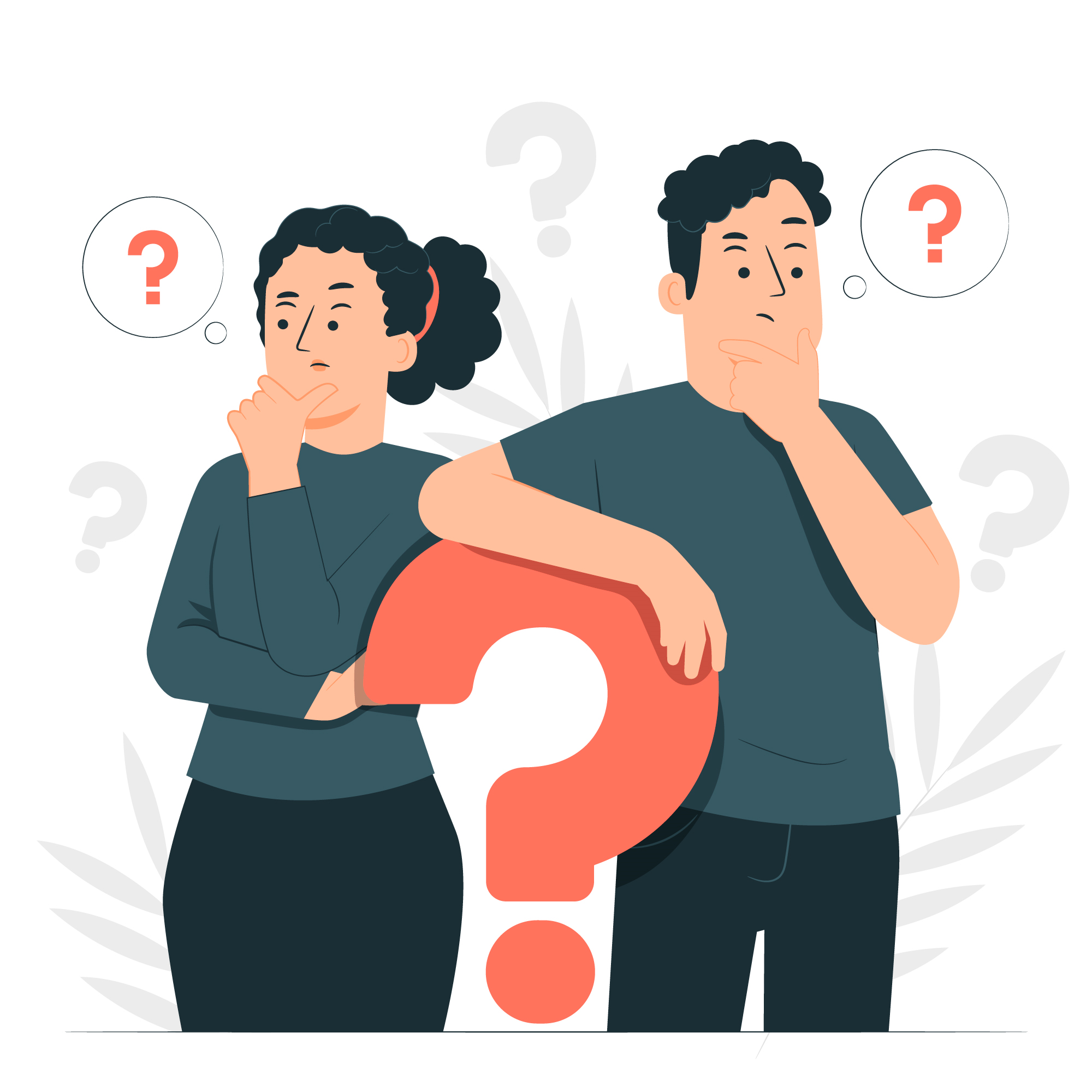 Προσπαθήστε να συνδέσετε τα παραπάνω σημεία με τις θεμελιώδεις αρχές.
Ανεξαρτησία
Δικαιοσύνη
Ακεραιότητα
Διαφάνεια και λογοδοσία
[Speaker Notes: Πηγή εικόνας: https://www.freepik.com/free-vector/curiosity-people-concept-illustration_30576696.htm#query=think&position=2&from_view=search&track=sph

Σημειώσεις
Η στενή σχέση με τον πρώην υπουργό Οικονομικών έθεσε σε κίνδυνο την ανεξαρτησία του οργανισμού. 
Το γεγονός ότι έτρεχαν το πρόγραμμα και επωφελούνταν από αυτό (εθελοντές που εργάζονταν στο WE Charity, πληρώνονταν λιγότερο από τον απλό εργαζόμενο) θέτει υπό αμφισβήτηση τις αξίες της δικαιοσύνης του οργανισμού.
Το γεγονός ότι το φιλανθρωπικό ίδρυμα βρισκόταν σε οικονομική δυσχέρεια πριν από το πρόγραμμα και μετά τον τερματισμό του έκλεισε τις δραστηριότητές του, θέτει υπό αμφισβήτηση την ακεραιότητά του.
Η άρνησή του οργανισμού να παράσχει τα ζητούμενα έγγραφα στην κυβέρνηση της αντιπολίτευσης, όπως είχε υποσχεθεί προηγουμένως, επιβεβαιώνει την έλλειψη διαφάνειας και λογοδοσίας.]
Μέτρα για την τήρηση των θεμελιωδών αρχών
Κατάλογος μέτρων:
Εγγραφή
Διαπιστεύσεις και πιστοποιήσεις
Ετήσιες εκθέσεις και οικονομικές εκθέσεις
Διαδικασίες αυτορρύθμισης
Δέουσα επιμέλεια
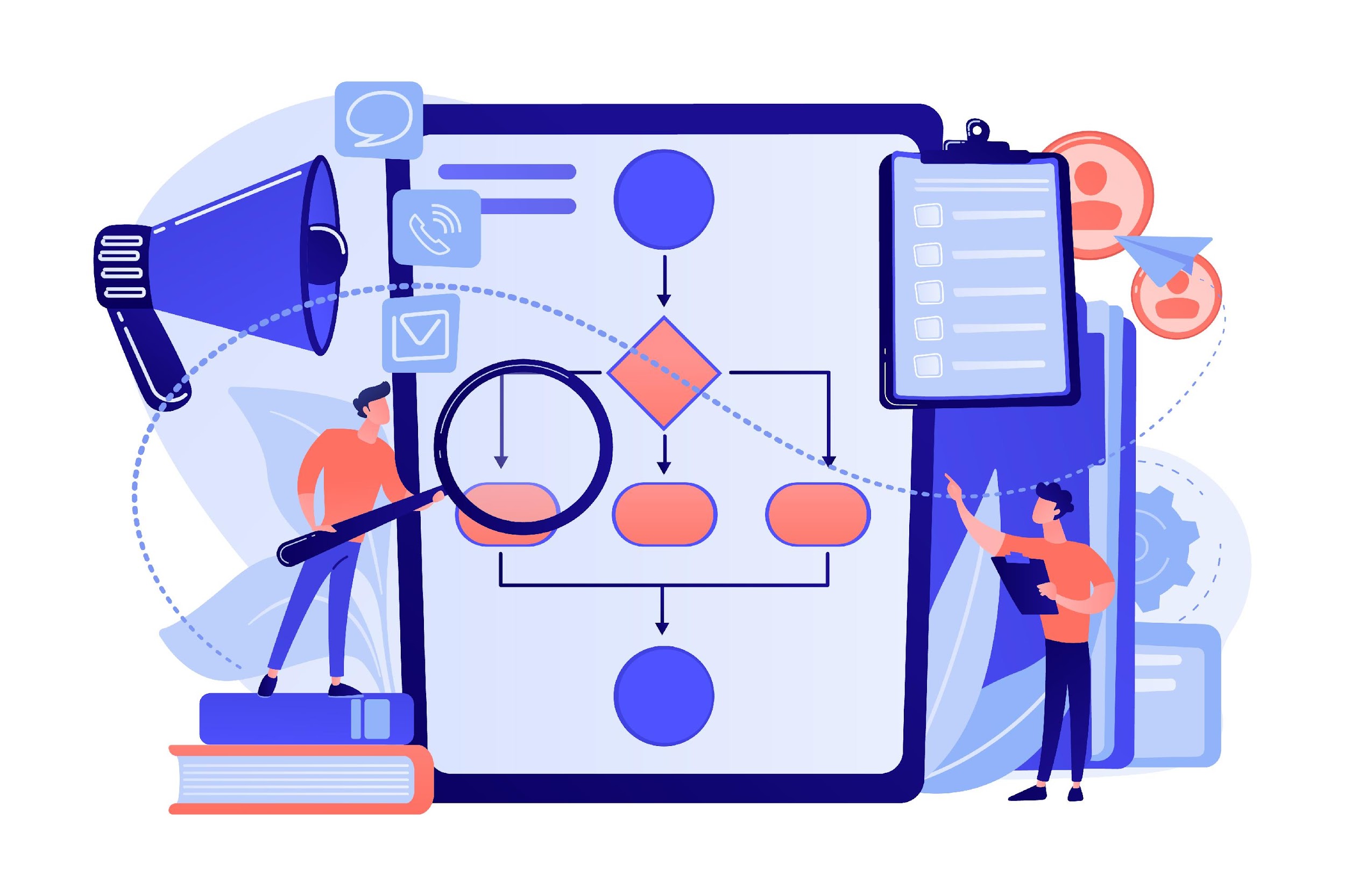 [Speaker Notes: Πηγή εικόνας: https://www.freepik.com/free-vector/businessmen-with-magnifier-looking-business-process-flow-chart-business-rules-regulation-main-company-policy-it-business-analysis-concept-illustration_11668541.htm

Εγγραφή: Προκειμένου να βελτιωθεί η διαδικασία απόκτησης κεφαλαίων, καθώς και να αλληλεπιδράσει αποτελεσματικότερα με τις κυβερνητικές υπηρεσίες και τους χορηγούς, θα ήταν συνετό να αποκτήσει νομικό καθεστώς και να εγγραφεί σε σχετικό νομικό πλαίσιο.
Διαπιστεύσεις και πιστοποιήσεις: Η διαπίστευση επιβεβαιώνει ότι ο ΟΚτΠ έχει αξιολογηθεί από τρίτο μέρος και πληροί τα εθνικά συνιστώμενα πρότυπα και πολιτικές. Ως εκ τούτου, η ύπαρξη ενός εξωτερικού οργανισμού που πιστοποιεί την τήρηση του συνόλου των προτύπων και των πολιτικών από την ΟΚτΠ, αποτελεί σημαντική θετική συμβολή στην κατάστασή της.
Ετήσιες εκθέσεις και οικονομικές εκθέσεις: Οι εκθέσεις αυτές παρέχουν σε όλους τους ενδιαφερόμενους και τους αναγνώστες των εκθέσεων λεπτομέρειες σχετικά με όλες τις δραστηριότητες και τις σχετικές χρηματικές αξίες που ανέλαβε η ΟΚτΠ κατά το συγκεκριμένο έτος. Ως εκ τούτου, η τακτική δημοσίευση των ετήσιων εκθέσεων αποτελεί σημαντικό εργαλείο για να επιβεβαιώνεται στους αναγνώστες ότι οι απαιτούμενες δραστηριότητες της ΟΚτΠ εκπληρώνονται με υπευθυνότητα. Αυτό συμβάλλει στην αίσθηση της υπευθυνότητας για την τακτική ενημέρωση και κατάρτιση των οικονομικών εκθέσεων. Είναι φρόνιμο οι εκθέσεις αυτές να επανεξετάζονται και να υπογράφονται μετά από εξωτερικό έλεγχο, προκειμένου να αυξηθεί η επαγγελματική τους εγκυρότητα.
Διαδικασίες αυτορρύθμισης: Ένα από τα σημαντικότερα εργαλεία για την ενίσχυση της λογοδοσίας είναι η εισαγωγή πολιτικών και διαδικασιών στον οργανισμό. Όλα τα εμπλεκόμενα μέρη θα έχουν καθοδήγηση σχετικά με το γιατί, πώς και πότε πρέπει να εκτελούν μια δραστηριότητα και θα αυξήσουν, όχι μόνο τη λογοδοσία, αλλά και τη διαφάνεια και τη δικαιοσύνη.
Δέουσα επιμέλεια: Είναι σημαντικό για τη μακροπρόθεσμη φήμη και τη βιωσιμότητα του οργανισμού. Η διαδικασία αυτή θα επιτρέψει στην ΟΚτΠ να διασφαλίσει ότι επιλέγει αξιόπιστους εταίρους με καθαρό ιστορικό (που δεν εμπλέκονται σε δόλιες ή αντικοινωνικές δραστηριότητες).]
Φύλλο εργασίας 2: Παιχνίδι ρόλων
Σενάριο: εμπλέκονται τέσσερις συμμετέχοντες
Ανοιχτός διάλογος για τις υπόλοιπες ομάδες
Ερωτήσεις και σχόλια
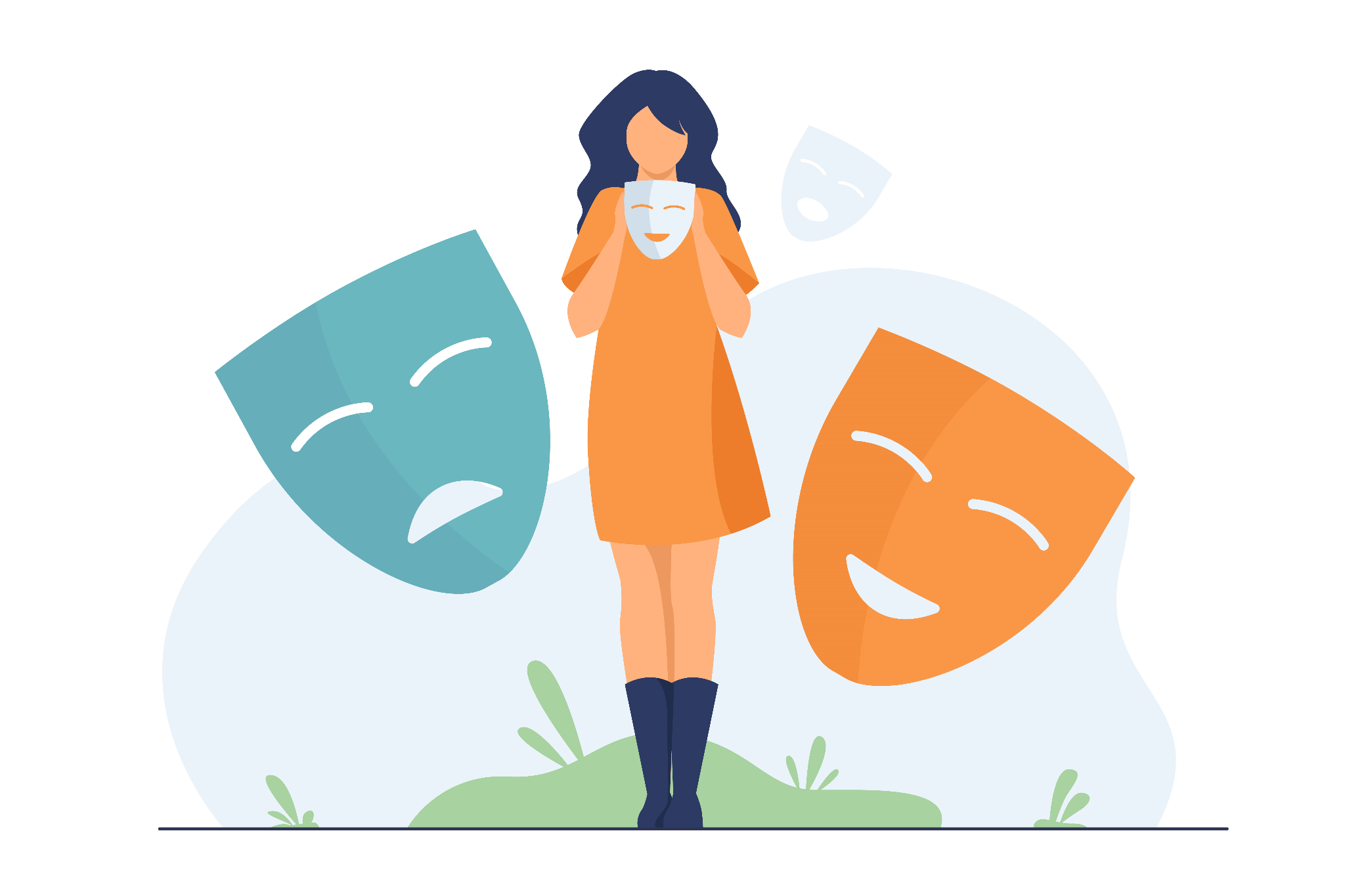 [Speaker Notes: Πηγή εικόνας: https://www.freepik.com/free-vector/person-covering-emotions-searching-identity_8271071.htm]